Praktické zapojenia vypínačov
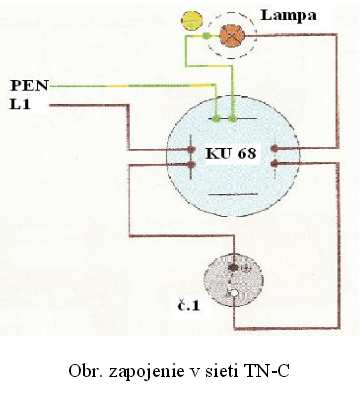 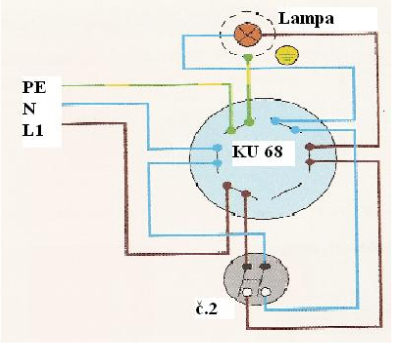 Praktické zapojenia vypínačov
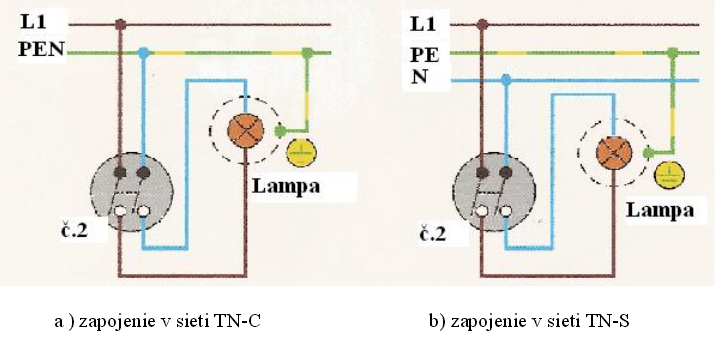 Trojpólový vypínač
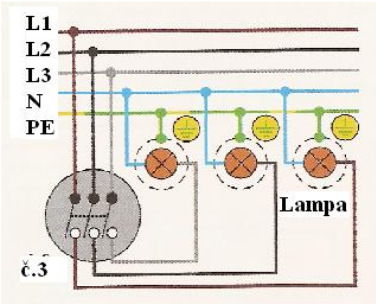 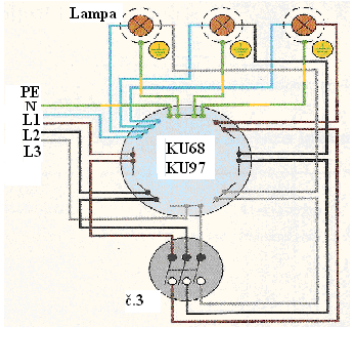 Trojpólový vypínač
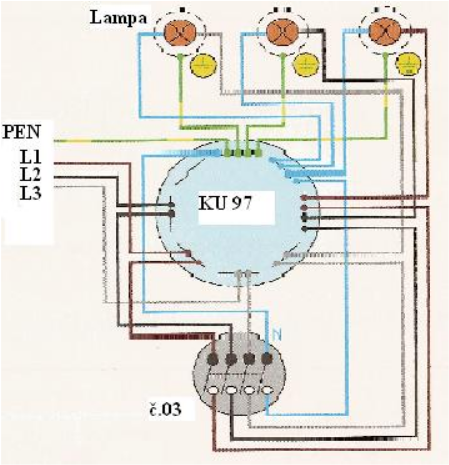 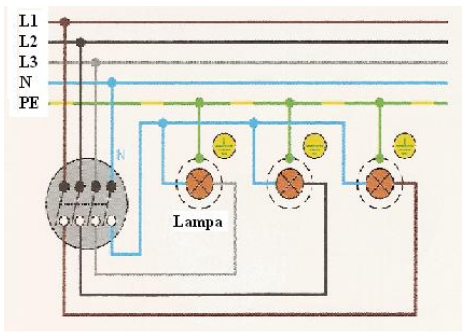 Sériový vypínač
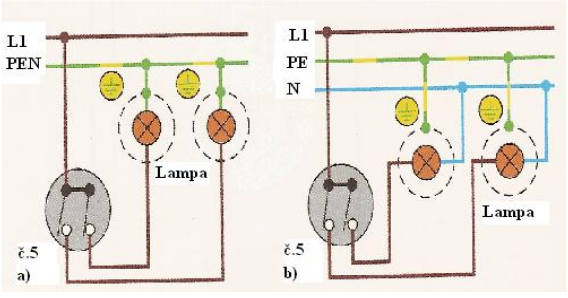 Striedavý prepínač
Sériový vypínač
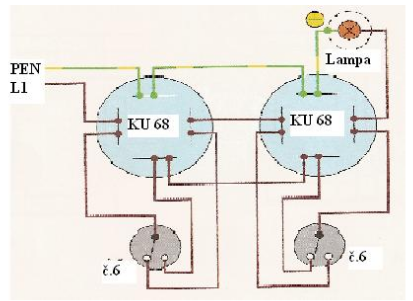 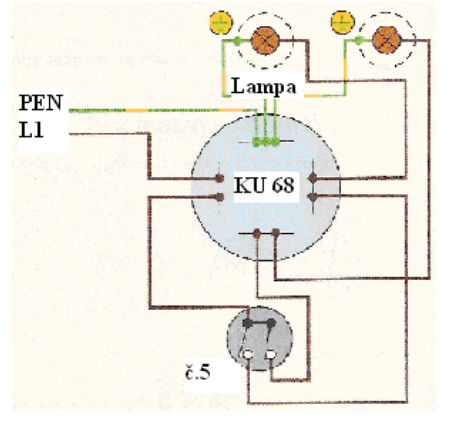 Striedavý prepínač
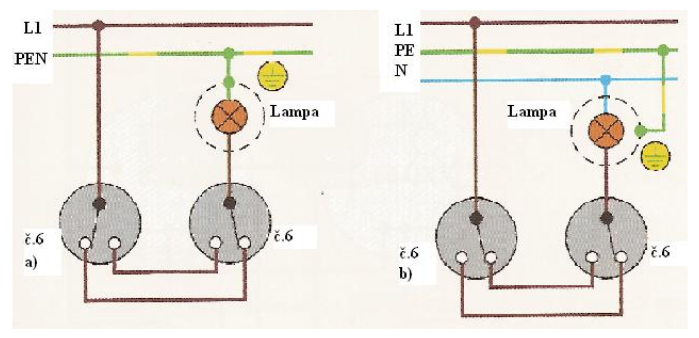 Krížový prepínač
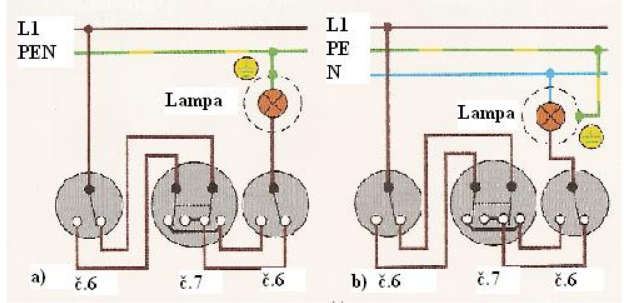 Sériový striedavý prepínač
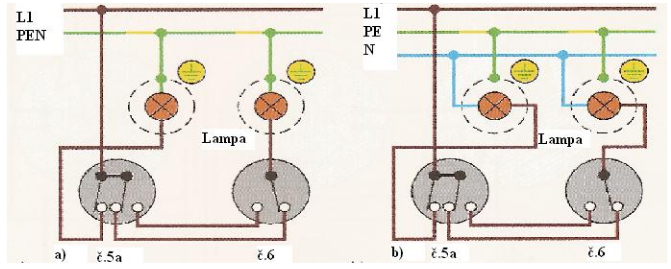 Sériový striedavý prepínač
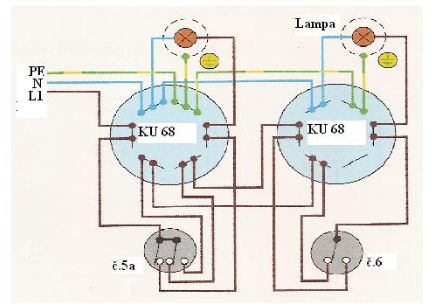 Dvojitý striedavý prepínač
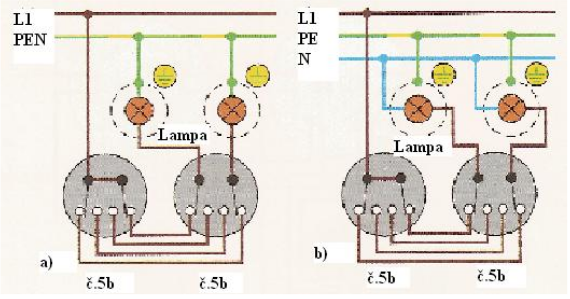 Dvojitý striedavý prepínač
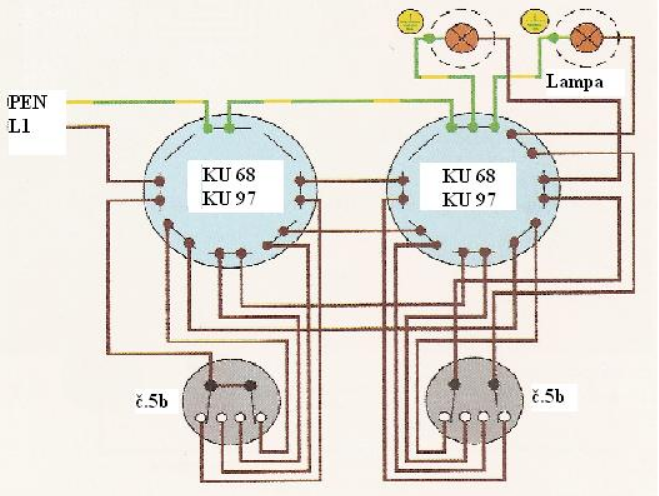